Clinical Practice Guidelines
Vascular diseases of the liver
About these slides
These slides give a comprehensive overview of the EASL clinical practice guidelines on vascular diseases of the liver

The guidelines were published in full in the June 2016 issue of the Journal of Hepatology
The full publication can be downloaded from the Clinical Practice Guidelines section of the EASL website
Please cite the published article as: European Association for the Study of the Liver. EASL Clinical Practice Guidelines: Vascular diseases of the liver. J Hepatol 2016;64:179–202

Please feel free to use, adapt, and share these slides for your own personal use; however, please acknowledge EASL as the source
About these slides
Definitions of all abbreviations shown in these slides are provided within the slide notes

When you see a home symbol like this one:       , you can click onthis to return to the outline or topics pages, depending on whichsection you are in






Please send any feedback to: slidedeck_feedback@easloffice.eu
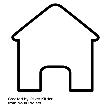 These slides are intended for use as an educational resource and should not be used in isolation to make patient management decisions. All information included should be verified before treating patients or using any therapies described in these materials
Guideline panel
Chair:
Juan Carlos Garcia-Pagán

Panel members:
Elisabetta Buscarini, Harry LA Janssen, Frank WG Leebeek, Aurelie Plessier, LauraRubbia-Brandt, Marco Senzolo, Jeoffrey NL Schouten, Armando Tripodi, Dominique C Valla (EASL Governing Board Representative)
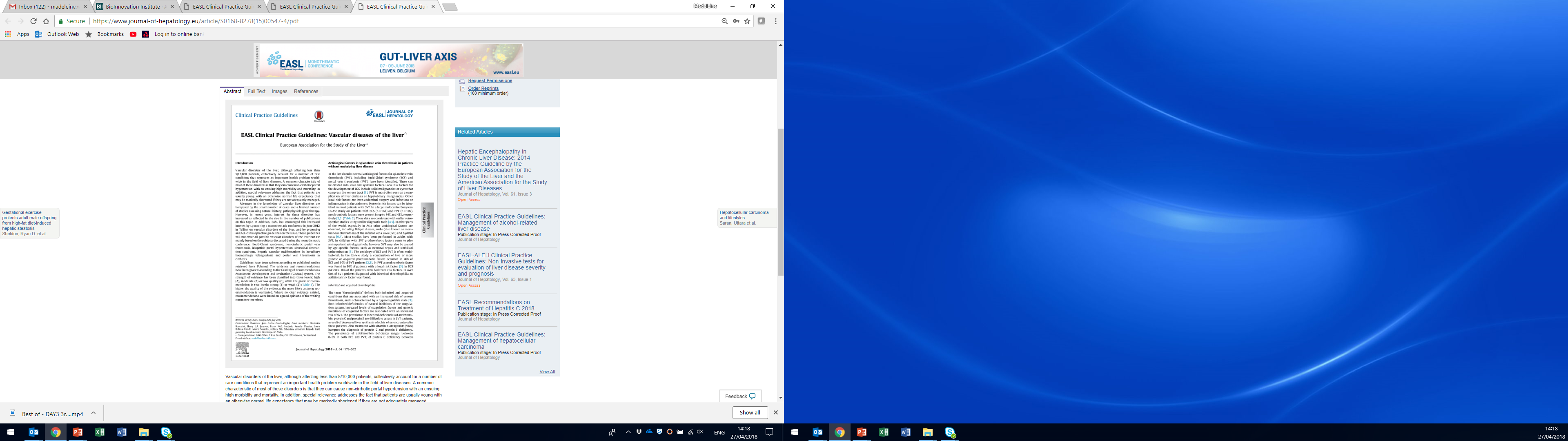 EASL CPG VDL. J Hepatol 2016;64:179–202
Outline
EASL CPG VDL. J Hepatol 2016;64:179–202
Methods
Grading evidence and recommendations
Grading evidence and recommendations
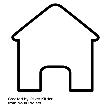 Grading is adapted from the GRADE system1
1. Guyatt GH, et al. BMJ 2008:336:924–6;EASL CPG VDL. J Hepatol 2016;64:179–202
[Speaker Notes: GRADE, Grading of Recommendations Assessment Development and Evaluation]
Background
Vascular diseases of the liver
Vascular diseases of the liver
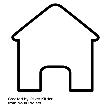 Collection of rare conditions, each affecting <5/10,000 patients
Represent an important worldwide health problem
Non-cirrhotic portal hypertension is a common characteristicof many VDL
Results in high morbidity and mortality
Patients are usually young
Otherwise normal life expectancy
Adequate management is mandatory to avoid reduced life expectancy

These guidelines do not cover all VDL, but are focused on specific conditions
More frequent, despite being rare
More data available
EASL CPG VDL. J Hepatol 2016;64:179–202
Guidelines
Key recommendations
Topics
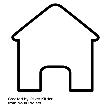 Splanchnic vein thrombosis in patients without underlying liver disease
Budd–Chiari syndrome
Acute portal vein thrombosis (non-cirrhotic, non-malignant)
Extrahepatic portal vein obstruction (non-cirrhotic, non-malignant)
Idiopathic non-cirrhotic portal hypertension
Hepatic vascular malformations in hereditary haemorrhagic telangiectasia
Sinusoidal obstruction syndrome
Cirrhosis as a prothrombotic condition: portal vein obstruction
Management of anticoagulation in patients with liver disease
Click on a topic to skip to that section
Aetiology of SVT in patients without liver disease
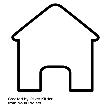 Splanchnic vein thrombosis includes
BuddChiari syndrome (thrombosis of the hepatic venous system)
Portal vein thrombosis
Both conditions are caused by uncommon pro-thrombotic disorders
Myeloproliferative neoplasms are the leading cause
Thrombophilia
Other local and systemic factors

Aetiology of BCS and PVT is often multifactorial
EN-Vie study: ≥2 factors in 46% and 10% of patients, respectively
In >60% of patients with SVT with inherited thrombophilia, an additional risk factor was found
EASL CPG VDL. J Hepatol 2016;64:179–202
[Speaker Notes: BCS, Budd–Chiari syndrome; PVT, portal vein thrombosis; SVT, splanchnic vein thrombosis]
Risk factors in BCS and PVT
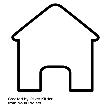 EASL CPG VDL. J Hepatol 2016;64:179–202
[Speaker Notes: BCS, Budd–Chiari syndrome; ND, no data; PNH, paroxysmal nocturnal haemoglobinuria; PVT, portal vein thrombosis]
Investigations for splanchnic vein thrombosis
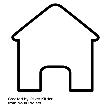 In patients with SVT without an underlying liver disease,diagnosis of the underlying aetiological factors is important
Grade of evidence
Grade of recommendation
EASL CPG VDL. J Hepatol 2016;64:179–202
[Speaker Notes: BCS, Budd–Chiari syndrome; FVL, Factor V Leiden; PVT, portal vein thrombosis; SVT, splanchnic vein thrombosis]
Investigations for splanchnic vein thrombosis
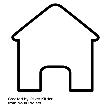 MPNs are a common underlying cause of abdominal vein thrombosis
JAK2V617F mutation is of major importance in the diagnostic strategy for MPN
Grade of evidence
Grade of recommendation
EASL CPG VDL. J Hepatol 2016;64:179–202
[Speaker Notes: MPN, myeloproliferative neoplasm; SVT, splanchnic vein thrombosis]
Budd–Chiari syndrome: Definition and diagnosis
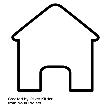 BCS is defined by the obstruction of hepatic venous outflow
Primary BCS: caused by thrombosis
Western countries: pure hepatic vein thrombosis is the most common
Asia: pure IVC or combined IVC/hepatic vein block predominates
Secondary BCS: other causes, such as malignant invasion

Pathophysiological consequences of obstruction include:
Sinusoidal congestion
Liver ischaemia
Hepatocellular necrosis
Diagnosis requires unequivocal radiological confirmation of hepatic venous flow obstruction
EASL CPG VDL. J Hepatol 2016;64:179–202
[Speaker Notes: BCS, Budd–Chiari syndrome; IVC, inferior vena cava]
Budd–Chiari syndrome: Definition and diagnosis
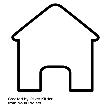 BCS is defined by the obstruction of hepatic venous outflow
Primary BCS: caused by thrombosis
Western countries: pure hepatic vein thrombosis is the most common
Asia: pure IVC or combined IVC/hepatic vein block predominates
Secondary BCS: other causes, such as malignant invasion
Covered by this guideline
Grade of evidence
Grade of recommendation
EASL CPG VDL. J Hepatol 2016;64:179–202
[Speaker Notes: BCS, Budd–Chiari syndrome; CT, computed tomography; IVC, inferior vena cava; MRI, magnetic resonance imaging]
Stepwise therapeutic algorithm for BCS
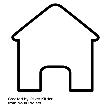 Based on retrospective cohorts and prospective series of patients
No RCTs
Medical treatment
Angioplasty/stenting/thrombolysis
TIPS
Liver transplant
EASL CPG VDL. J Hepatol 2016;64:179–202
[Speaker Notes: BCS, Budd–Chiari syndrome; RCT; randomized controlled trial; TIPS, transjugular intrahepatic portosystemic shunt]
Stepwise therapeutic algorithm for BCS
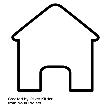 Based on retrospective cohorts and prospective series of patients
No RCTs
Medical treatment
Patients should receive
anticoagulation as soon
as possible for an
indefinite period
Angioplasty/stenting/thrombolysis
Consider potential for bleeding complications
TIPS
Liver transplant
EASL CPG VDL. J Hepatol 2016;64:179–202
[Speaker Notes: BCS, Budd–Chiari syndrome; RCT; randomized controlled trial; TIPS, transjugular intrahepatic portosystemic shunt]
Stepwise therapeutic algorithm for BCS
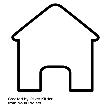 Based on retrospective cohorts and prospective series of patients
No RCTs
Medical treatment
Patients should receive
anticoagulation as soon
as possible for an
indefinite period
Angioplasty/stenting/thrombolysis
Consider potential for bleeding complications
TIPS
Treatment of underlying
cause (e.g. MPNs)
should be
logically initiatedconcomitantly
Liver transplant
EASL CPG VDL. J Hepatol 2016;64:179–202
[Speaker Notes: BCS, Budd–Chiari syndrome; MPN, myeloproliferative neoplasm; RCT; randomized controlled trial; TIPS, transjugular intrahepatic portosystemic shunt]
Budd–Chiari syndrome: Medical treatment
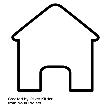 Prompt anticoagulant therapy is important
Reduce risk of clot extension
Reduce risk of new thrombotic episodes
Grade of evidence
Grade of recommendation
EASL CPG VDL. J Hepatol 2016;64:179–202
[Speaker Notes: BCS, Budd–Chiari syndrome]
Stepwise therapeutic algorithm for BCS
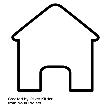 Based on retrospective cohorts and prospective series of patients
No RCTs
Medical treatment
Experience of correcting hepatic venous outflow obstruction with thrombolysis is limited
Angioplasty/stenting/thrombolysis
TIPS
Angioplasty/stenting is the definitive treatment for less than 10% of Western BCS patients
Liver transplant
EASL CPG VDL. J Hepatol 2016;64:179–202
[Speaker Notes: BCS, Budd–Chiari syndrome; RCT; randomized controlled trial; TIPS, transjugular intrahepatic portosystemic shunt]
Stepwise therapeutic algorithm for BCS
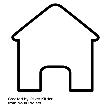 Based on retrospective cohorts and prospective series of patients
No RCTs
Medical treatment
Surgical shunts have not demonstrated a survival advantage in patients with BCS
Angioplasty/stenting/thrombolysis
However, TIPS
has a lower morbidity and mortality rate than surgery and is
feasible in most patients with IVC obstruction and in those with severe IVC stenosis
TIPS
Liver transplant
EASL CPG VDL. J Hepatol 2016;64:179–202
[Speaker Notes: BCS, Budd–Chiari syndrome; IVC, inferior vena cava; RCT; randomized controlled trial; TIPS, transjugular intrahepatic portosystemic shunt]
Budd–Chiari syndrome: Angioplasty and stenting
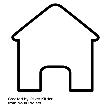 Patients non-responsive to medical treatment should progress to the next therapeutic steps
Angioplasty/stenting and portal shunts
Grade of evidence
Grade of recommendation
EASL CPG VDL. J Hepatol 2016;64:179–202
[Speaker Notes: IVC, inferior vena cava; PTFE, polytetrafluoroethylene; TIPS, transjugular intrahepatic portosystemic shunt]
Stepwise therapeutic algorithm for BCS
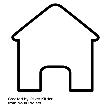 Based on retrospective cohorts and prospective series of patients
No RCTs
Medical treatment
LTx is associated with survival similar to that in patients initially treated with TIPS
Angioplasty/stenting/thrombolysis
Some patients with severe BCS may benefit from LTx without prior TIPS
TIPS
Liver transplant
No reliable way to identify such patients
EASL CPG VDL. J Hepatol 2016;64:179–202
[Speaker Notes: BCS, Budd–Chiari syndrome; LTx, liver transplantation; RCT; randomized controlled trial; TIPS, transjugular intrahepatic portosystemic shunt]
Budd–Chiari syndrome: LTx
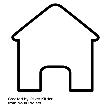 Liver transplantation is the last therapeutic step
BCS may recur after LTx
Incidence of recurrent BCS after LTx is markedly reduced by early anticoagulation treatment and lifelong maintenance
Grade of evidence
Grade of recommendation
EASL CPG VDL. J Hepatol 2016;64:179–202
[Speaker Notes: BCS, Budd–Chiari syndrome; HCC, hepatocellular carcinoma; LTx, liver transplantation]
Budd–Chiari syndrome and pregnancy
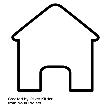 Excellent maternal outcome provided disease is well controlled
Fetal outcome is less favourable
Pregnancies reaching Week 20 of gestation have acceptable prognosis

Vitamin K antagonists associated with high risk of miscarriage and congenital malformation
Perform pregnancy test as soon as possible
If positive, switch to LMWH
Periodic monitoring of anti-Xa activity
EASL CPG VDL. J Hepatol 2016;64:179–202
[Speaker Notes: LMWH, low molecular weight heparin]
Acute portal vein thrombosis:Definition and diagnosis
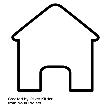 Recent thrombus formation within the portal vein and/or rightor left branches
Thrombus may extend into the mesenteric or splenic veins
Guidelines refer to acute PVT occurring in the absence ofmalignancy or cirrhosis
Grade of evidence
Grade of recommendation
EASL CPG VDL. J Hepatol 2016;64:179–202
[Speaker Notes: CT, computed tomography; PVT, portal vein thrombosis]
Acute portal vein thrombosis: Aims of therapy
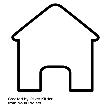 Prevent extension of thrombosis to mesenteric veins
Leading to mesenteric venous infarction
Achieve portal vein recanalization
Abdominal pain and systemic inflammation and/or thrombophilic factor
Inform radiologist of PVT suspicion
Start LMWH
Screen for general and local cause
Confirm acute PVT on unenhanced and contrast CT scan
Persisting abdominal pain despite adequate anticoagulation?
Organ failure?
Rectal bleeding?
Add antibiotics if
septic thrombophlebitis
Treat cause when accurate
YES
NO
Discuss urgent laparotomy with expert surgeon
1. Close monitoring
2. 6 months anticoagulation with coumarin
EASL CPG VDL. J Hepatol 2016;64:179–202
[Speaker Notes: CT, computed tomography; LMWH, low molecular weight heparin; PVT, portal vein thrombosis]
Acute portal vein thrombosis: Anticoagulation
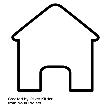 Thrombus extension is prevented with early initiation ofanticoagulation therapy
Grade of evidence
Grade of recommendation
*Especially in those in whom unfractionated heparin was initiated
EASL CPG VDL. J Hepatol 2016;64:179–202
[Speaker Notes: HIT, heparin-induced thrombocytopenia; INR, international normalized ratio; LMWH, low molecular weight heparin; VKA, vitamin K antagonist]
Acute portal vein thrombosis: Prognosis
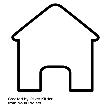 Recanalization of the portal vein can occur up to 6 months following treatment
Recanalization of mesenteric and splenic veins increases steadilyup to 12 months
Over half (55%) of the patients not achieving recanalization will develop gastroesophageal varices
2-year probability of variceal bleeding: 12%
2-year probability of ascites: 16%
Grade of evidence
Grade of recommendation
EASL CPG VDL. J Hepatol 2016;64:179–202
[Speaker Notes: CT, computed tomography; MRI, magnetic resonance imaging]
Extrahepatic portal vein obstruction
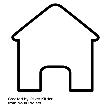 EHPVO occurs due to:
Malignant invasion
Portal vein narrowing due to a malignant tumour
Thrombosis
EASL CPG VDL. J Hepatol 2016;64:179–202
[Speaker Notes: EHPVO, extrahepatic portal vein obstruction]
Extrahepatic portal vein obstruction
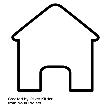 EHPVO occurs due to:
Malignant invasion
Portal vein narrowing due to a malignant tumour
Thrombosis
Covered by this guideline
EASL CPG VDL. J Hepatol 2016;64:179–202
[Speaker Notes: EHPVO, extrahepatic portal vein obstruction]
Extrahepatic portal vein obstruction
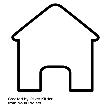 EHPVO occurs due to:
Malignant invasion
Portal vein narrowing due to a malignant tumour
Thrombosis 

Following acute thrombosis in the absence of recanalization
Portal venous lumen obliterates
Porto-portal collaterals develop
EASL CPG VDL. J Hepatol 2016;64:179–202
[Speaker Notes: EHPVO, extrahepatic portal vein obstruction]
Extrahepatic portal vein obstruction
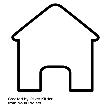 EHPVO occurs due to:
Malignant invasion
Portal vein narrowing due to a malignant tumour
Thrombosis 

Following acute thrombosis in the absence of recanalization
Portal venous lumen obliterates
Porto-portal collaterals develop
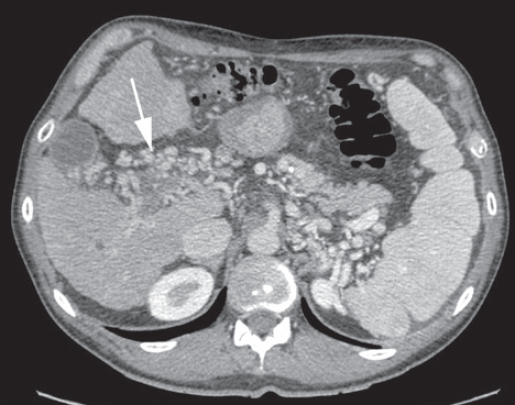 2 months
Portal cavernoma
Helical CT showing organized PVT
with cavernoma (white arrow)1
1. Francoz C, et al. J Hepatol 2012;57:20312;
EASL CPG VDL. J Hepatol 2016;64:179–202
[Speaker Notes: CT, computed tomography; EHPVO, extrahepatic portal vein obstruction; PVT, portal vein thrombosis;]
Extrahepatic portal vein obstruction: Diagnosis
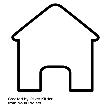 EHPVO should be considered in patients with features of portalhypertension or hypersplenism
Essential features are:
Absence of visible lumen corresponding to the portal vein
Presence of numerous serpiginous vascular channels in porta hepatis
Grade of evidence
Grade of recommendation
EASL CPG VDL. J Hepatol 2016;64:179–202
[Speaker Notes: CLD, chronic liver disease; CT, computed tomography; EHPVO, extrahepatic portal vein obstruction]
Extrahepatic portal vein obstruction: Outcome
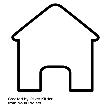 Most frequent complication is GI bleeding related to portal hypertension
Followed by recurrent thrombosis and, more rarely,biliary complications
Grade of evidence
Grade of recommendation
EASL CPG VDL. J Hepatol 2016;64:179–202
[Speaker Notes: GI, gastrointestinal; MPN, myeloproliferative neoplasm; MRI, magnetic resonance imaging]
Chronic EHPVO: Determining need for permanent anticoagulation
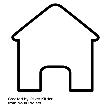 Underlying prothrombotic disorders and local factors may require specific therapy
Chronic EHPVO
Implement prophylaxis for portal hypertension-related bleeding
NO
YES
Permanent, strong prothrombotic condition?*
Consider long-term anticoagulation
Past history of intestinal ischaemia
YES
NO
Monitor, propose RCT
Consider long-term anticoagulation
*Assessment based on personal and familial history of unprovoked deep vein thrombosis,and on findings of isolated or combined prothrombotic conditions
EASL CPG VDL. J Hepatol 2016;64:179–202
[Speaker Notes: EHPVO, Extrahepatic portal vein obstruction; RCT, randomized controlled trial]
INCPH: Diagnosis
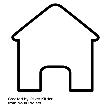 Many disorders are associated with non-cirrhotic intrahepaticportal hypertension
Infiltrative diseases, vascular malignancies, schistosomiasis,congenital hepatic fibrosis, sarcoidosis
Idiopathic non-cirrhotic portal hypertension (INCPH)* can be diagnosed if all these disorders have been excluded
No gold standard diagnostic test for INCPH 
INCPH should be considered in any patient with portal hypertension
Particularly when there is no other cause of liver disease
Grade of evidence
Grade of recommendation
*INCPH has previously been referred to as: hepatoportal sclerosis, non-cirrhotic portal fibrosis, idiopathic portal hypertension, incomplete septal cirrhosis and nodular regenerative hyperplasia
EASL CPG VDL. J Hepatol 2016;64:179–202
[Speaker Notes: INCPH, idiopathic non-cirrhotic portal hypertension; PVT, portal vein thrombosis]
Diagnostic criteria of INCPH
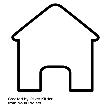 All 5 criteria must be fulfilled
Splenomegaly*/hypersplenism
Oesophageal varices
Ascites (non-malignant)
Minimally increased HVPG
Portovenous collaterals
1. 1 clinical sign of portal hypertension
2. Exclusion of cirrhosis on liver biopsy
Chronic HCV or HBV
NASH/ASH
Autoimmune hepatitis
Hereditary haemochromatosis
Wilson disease
Primary biliary cirrhosis
3. Exclusion of CLD causing cirrhosisor non-cirrhotic portal hypertension†
Congenital liver fibrosis
Sarcoidosis
Schistosomiasis
4. Exclusion of conditions causingnon-cirrhotic portal hypertension
5. Patent portal and hepatic veins
*Splenomegaly must be accompanied by additional signs of portal hypertension in order to fulfil this criterion; 
†Chronic liver disease must be excluded since severe fibrosis might be understaged on liver biopsy
EASL CPG VDL. J Hepatol 2016;64:179–202
[Speaker Notes: CLD, chronic liver disease; HBV, hepatitis B virus; HCV, hepatitis C virus; HVPG, hepatic venous pressure gradient; INCPH, idiopathic non-cirrhotic portal hypertension; (N)ASH, (non-)alcoholic steatohepatitis]
INCPH: Treatment
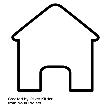 Treatment and prophylaxis of variceal GI bleeding
Endoscopic therapy controls acute variceal bleeding in 95% of patients and reduces risk of rebleeds
Despite lack of data, endoscopic band ligation is preferable
TIPS should be considered in case of uncontrolled bleeding
Anticoagulation cannot be generally recommended
Can be considered in patients with clear underlying prothrombotic conditions or in those who develop PVT
Grade of evidence
Grade of recommendation
EASL CPG VDL. J Hepatol 2016;64:179–202
[Speaker Notes: GI, gastrointestinal; INCPH, idiopathic non-cirrhotic portal hypertension; PVT, portal vein thrombosis; TIPS, transjugular intrahepatic portosystemic shunt]
Hepatic vascular malformations in HHT: Definition
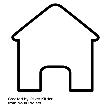 HHT* is an autosomal dominant genetic disorder
Characterized by widespread cutaneous mucosal and visceral telangiectasias
Affects 1–2/10,000 people
Clinical presentation of HHT varies widely
Number, type and location of telangiectasias or larger VMs
Diffuse liver VMs are unique to HHT
Presence should always lead to the search of HHT diagnostic criteria
*Also known as Rendu–Osler–Weber disease
EASL CPG VDL. J Hepatol 2016;64:179–202
[Speaker Notes: HHT, hereditary haemorrhagic telangiectasia; VM, vascular malformation]
Curaҫao clinical criteria and grading of liver VMs
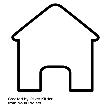 EASL CPG VDL. J Hepatol 2016;64:179–202
[Speaker Notes: A-V, arterio-venous; GI, gastrointestinal; HHT, hereditary haemorrhagic telangiectasia; PFV, portal flow velocity; VM, vascular malformation]
Curaҫao clinical criteria and grading of liver VMs
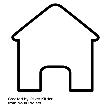 Diagnosis is confirmed with 3 Curaҫao criteria
2: HHT is likely 
1: HHT unlikely
EASL CPG VDL. J Hepatol 2016;64:179–202
[Speaker Notes: A-V, arterio-venous; GI, gastrointestinal; HHT, hereditary haemorrhagic telangiectasia; PFV, portal flow velocity; VM, vascular malformation]
Hepatic vascular malformations in HHT: Diagnosis
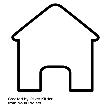 Consider HHT in subjects presenting with diffuse liver VMs*
Grade of evidence
Grade of recommendation
*Grade of evidence A, Grade of recommendation 2
†High-output cardiac failure, ascites, gastrointestinal bleeding, cholangitis, encephalopathy, and mesenteric angina
EASL CPG VDL. J Hepatol 2016;64:179–202
[Speaker Notes: CT, computed tomography; HHT, hereditary haemorrhagic telangiectasia; VM, vascular malformation]
Hepatic vascular malformations in HHT: Diagnosis
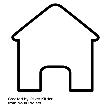 Echocardiographic evaluation of cardiac function and morphology gives a non-invasive estimate of haemodynamic impact of liver VMs
Grade of evidence
Grade of recommendation
*Particularly if severe (grade 3-4)
EASL CPG VDL. J Hepatol 2016;64:179–202
[Speaker Notes: FNH, focal nodular hyperplasia; HHT, hereditary haemorrhagic telangiectasia; VM, vascular malformation]
Hepatic vascular malformations in HHT: Treatment
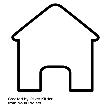 No treatment is recommended for asymptomatic liver VMs 
8% of patients with liver VMs are symptomatic and require intensive medical treatment
HOCF: salt restriction, diuretics, beta blockers, digoxin, ACE inhibitors, antiarrhythmic agents, cardioversion and radiofrequency catheter ablation
Complications of PH and encephalopathy: as for cirrhotic patients
Cholangitis: antibiotics 


Response rates are high
63% show a complete response
21% show a partial response
An intensive approach to symptomatic liver VMs is warranted

A cautious approach to major remedies is required
EASL CPG VDL. J Hepatol 2016;64:179–202
[Speaker Notes: ACE, angiotensin-converting enzyme; HHT, hereditary haemorrhagic telangiectasia; HOCF, high-output cardiac failure; PH, portal hypertension; VM, vascular malformation]
Hepatic vascular malformations in HHT:Major remedies
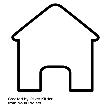 Invasive therapies for liver involvement should only be consideredin HHT patients not responding to intensive medical therapy*









HOCF is the predominant complication of HHT 
HOCF and complicated PH each account for ~50% hepaticVM-associated deaths
Grade of evidence
Grade of recommendation
*Grade of evidence B, Grade of recommendation 1
EASL CPG VDL. J Hepatol 2016;64:179–202
[Speaker Notes: HHT, hereditary haemorrhagic telangiectasia; HOCF, high-output cardiac failure; OLTx, orthotopic liver transplantation; PH, portal hypertension; VM, vascular malformation]
Sinusoidal obstruction syndrome*
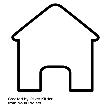 Characterized morphologically by loss of sinusoidal wall integrity
Well-established complication of myeloablative regimens in HSCT
Associated with a large number of drugs and toxins








Signs and symptoms include
Weight gain, tender hepatomegaly and jaundice
*Previously known as ‘veno-occlusive disease of the liver’
EASL CPG VDL. J Hepatol 2016;64:179–202
[Speaker Notes: HSCT, haematopoietic stem cell transplantation]
Sinusoidal obstruction syndrome: Diagnosis
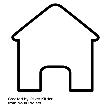 Lack of specific clinical signs or serological diagnostic tools makes recognition of SOS challenging
Diagnosis is based on a high index of clinical suspicion
After exclusion of potential mimicking causes
Acute liver graft versus host disease (GvHD)
Liver infections (virus, fungi)
Sepsis associated with cholestasis
Other drug-induced liver diseases
Cardiac diseases
Other causes of ascites
Parenteral nutrition
Haemolysis
Renal failure
EASL CPG VDL. J Hepatol 2016;64:179–202
[Speaker Notes: SOS, sinusoidal obstruction syndrome]
Sinusoidal obstruction syndrome: Diagnosis
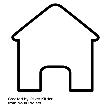 Lack of specific clinical signs or serological diagnostic tools makes recognition of SOS challenging
Diagnosis is based on a high index of clinical suspicion
After exclusion of potential mimicking causes
Grade of evidence
Grade of recommendation
*Including sepsis, other types of drug toxicity and graft versus host disease 
EASL CPG VDL. J Hepatol 2016;64:179–202
[Speaker Notes: HSCT, haematopoietic stem cell transplantation; IBD, inflammatory bowel disease; SOS, sinusoidal obstruction syndrome]
SOS: Prophylaxis and treatment
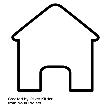 Recognition of risk factors is helpful to prevent SOS
Pre-existing liver disease
Previous SOS
Type of regimen
Abnormal pre-operative GGT, age, female sex, indocyanin greenretention rate at 15 minutes, cycles of chemotherapy, and a short interval between the end of chemotherapy and surgical liver resection*
Grade of evidence
Grade of recommendation
*In the context of solid cancer treatment  (in particular colorectal liver metastasis)
EASL CPG VDL. J Hepatol 2016;64:179–202
[Speaker Notes: GGT, gamma-glutamyl transferase; HSCT, haematopoietic stem cell transplantation; SOS, sinusoidal obstruction syndrome]
Cirrhosis as a prothrombotic condition:Portal vein obstruction
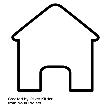 Venous thromboembolism, once considered unlikely in cirrhosis, has recently been reported1,2
PVT is the most common thrombotic event occurring in cirrhotic patients3
Grade of evidence
Grade of recommendation
1. Northup PG, et al. Am J Gastroenterol 2006;101:1524–8;2. Sogaard KK, et al. Am J Gastroenterol 2009;104:96–101;3. Rodriguez-Castro KI, et al. Transplantation 2012;94:1145–53;EASL CPG VDL. J Hepatol 2016;64:179–202
[Speaker Notes: CT, computed tomography; HCC, hepatocellular carcinoma; MRI, magnetic resonance imaging; PVT, portal vein thrombosis]
Anticoagulation in liver disease
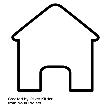 A procoagulant imbalance is apparent in cirrhotic patients1
Anticoagulants were contraindicated
Now a possibility in patients with cirrhosis who present with thrombosis
Grade of evidence
Grade of recommendation
1. Tripodi A, Mannucci PM. N Engl J Med 2011;365:147–56
EASL CPG VDL. J Hepatol 2016;64:179–202
[Speaker Notes: PVT, portal vein thrombosis; TIPS, transjugular intrahepatic portosystemic shunt]
Anticoagulation in liver disease
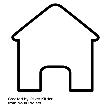 Upon binding to antithrombin, unfractionated heparin neutralizes both FXa and thrombin 
A major concern on the use of heparins in cirrhosis is the reduction of antithrombin that is a typical feature of patients with advanced disease
Grade of evidence
Grade of recommendation
EASL CPG VDL. J Hepatol 2016;64:179–202
[Speaker Notes: APTT, activated partial thromboplastin time]
Anticoagulation in liver disease
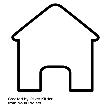 Whether fixed or weight-adjusted LMWH is as effective/safe in patients with liver cirrhosis as in other patients is unclear
Only randomized trial so far showed that a fixed prophylactic dose of LMWH, without laboratory monitoring, was effective and safe in preventing PVT in cirrhotic patients1
Grade of evidence
Grade of recommendation
1. Villa E, et al. Gastroenterology 2012;143:1253–60
EASL CPG VDL. J Hepatol 2016;64:179–202
[Speaker Notes: LMWH, low molecular weight heparin; PVT, portal vein thrombosis]
Anticoagulation in liver disease
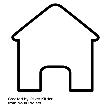 Owing to their relatively narrow therapeutic window, VKAs need strict laboratory monitoring to maintain patients at a suitable dose
Grade of evidence
Grade of evidence
Grade of recommendation
Grade of recommendation
EASL CPG VDL. J Hepatol 2016;64:179–202
[Speaker Notes: INR, international normalized ratio; VKA, vitamin K antagonist]
The future for VDL
Unresolved issues in treatment and monitoring
Unresolved issues in treatment and monitoring
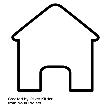 Randomized trials are urgently needed
To assess the efficacy/safety of:
LMWH
VKAs
DOACs in cirrhosis
Alternative laboratory monitoring should be developed and validated
In cirrhotic patients treated with LMWH or VKAs
EASL CPG VDL. J Hepatol 2016;64:179–202
[Speaker Notes: DOAC, direct oral anticoagulant; LMWH, low molecular weight heparin; VKA, vitamin K antagonist]